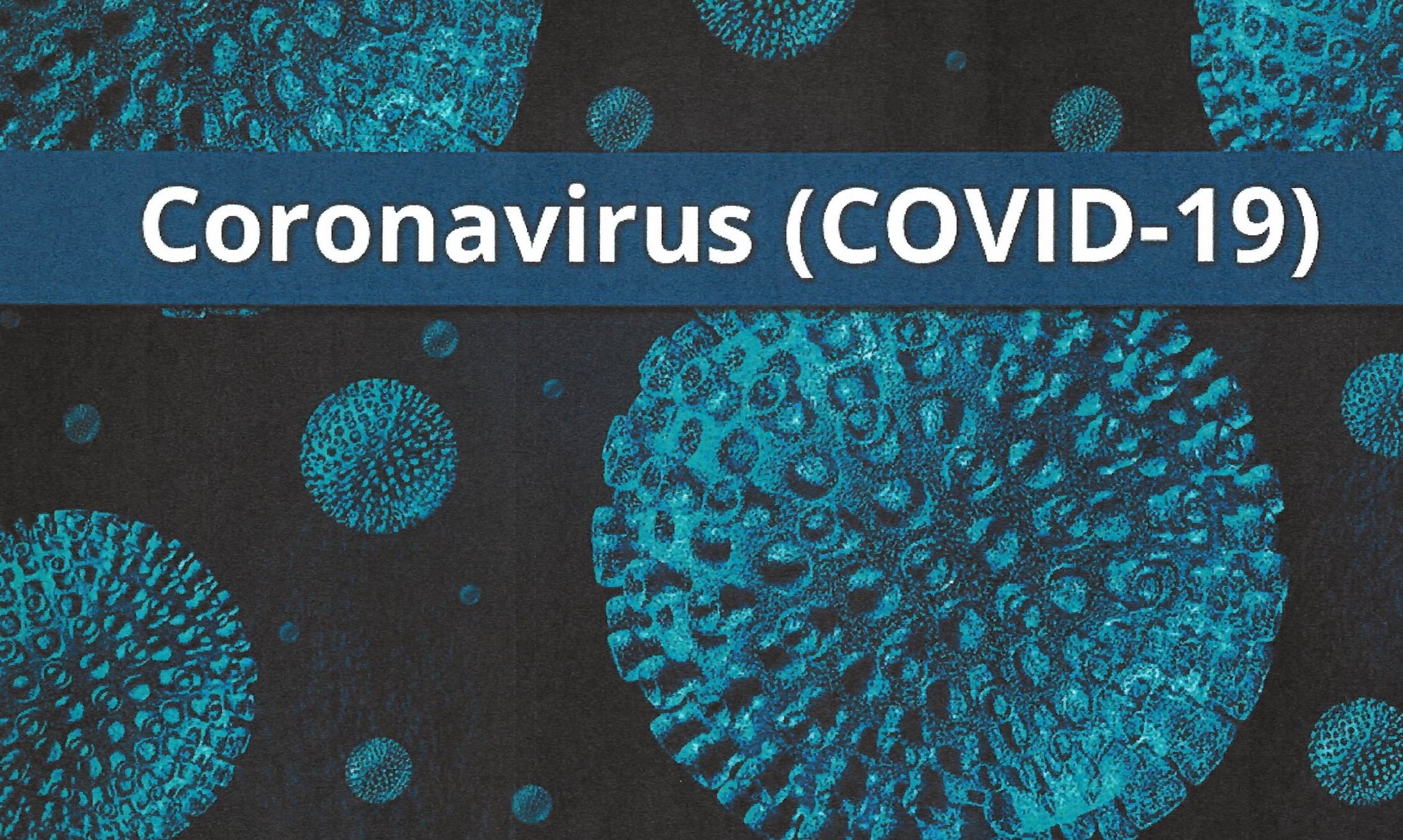 CAUSE, EFFECT & RISK CONTROL MEASURES
CORONAVIRUS/COVID19 RETURNING TO WORK
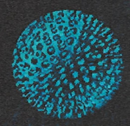 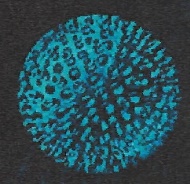 Scottish Government & 
Construction Industry Guidance.
COVID-19: GENERAL INFORMATION
Coronavirus affects travel, parking, entering sites, walking routes, welfare cabins, briefings, employees, sub-contractors, visitors, delivery drivers, cleaning, first aid & emergency arrangements.
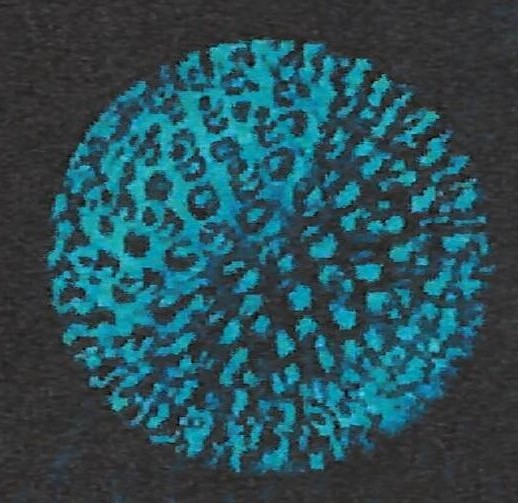 COVID-19: CAUSE
Highly infectious virus spread in droplets from sneezing & coughing, passing directly to another person or indirectly by touching surfaces, contaminated with droplets.  
The virus can remain on surfaces for up to 72 hours.
The virus gets into the body through the eyes, nose & mouth, by people touching their face with their hands.
COVID-19: EFFECT
COVID-19: RISK CONTROLS: GOOD HYGIENE PRACTICE
DO
AVOID
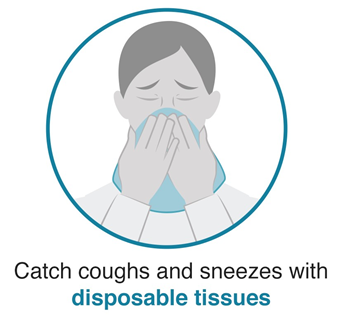 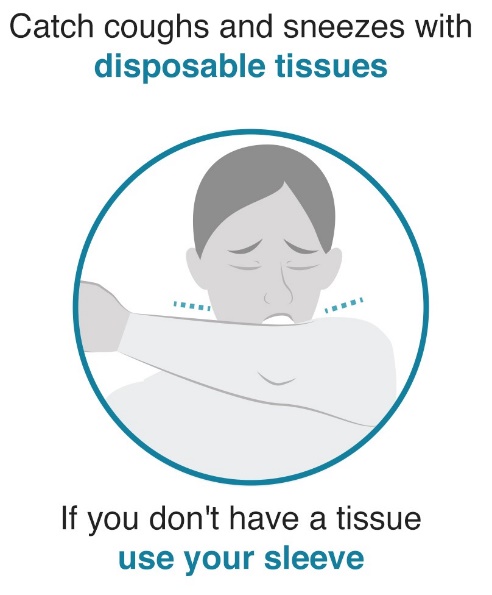 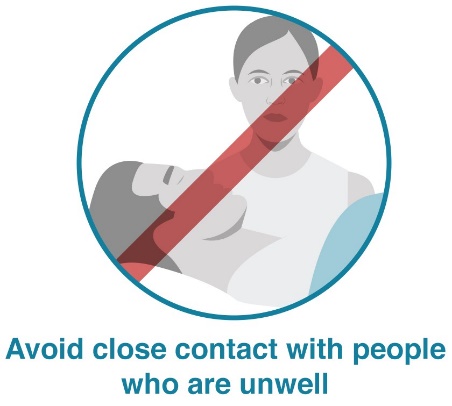 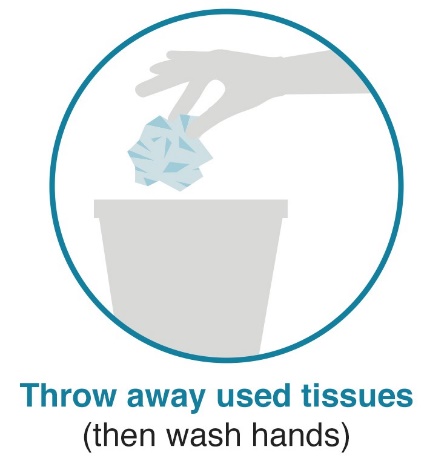 COVID-19: RISK CONTROLS: GOOD HYGIENE PRACTICE
Everyone has a responsibility to prevent the spread of the virus & assist in finding solutions
COVID-19: RISK CONTROLS: GOOD HYGIENE PRACTICE
FIRST AIDERS

First aid kit to include extra PPE for First Aiders, being; face mask, disposable gloves, apron & eye protection.

If giving CPR - only do chest compressions
COVID-19: RISK CONTROLS: SOCIAL DISTANCING
Keep a safe distance of 2m from each other at all times 

If you know of times when this cannot be achieved or is being ignored, you must bring to the attention of site management.

Working together, solutions should be sought by everyone eliminate and reduce this close contact.
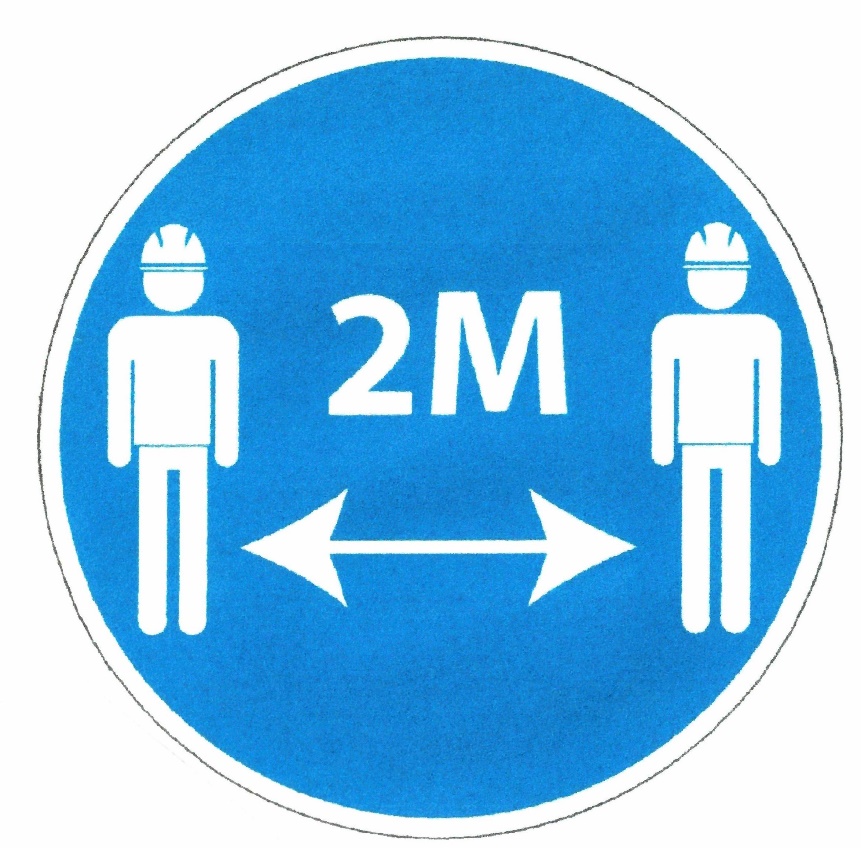 COVID-19: RISK CONTROLS: SOCIAL DISTANCING
Keep 2m apart – all areas;
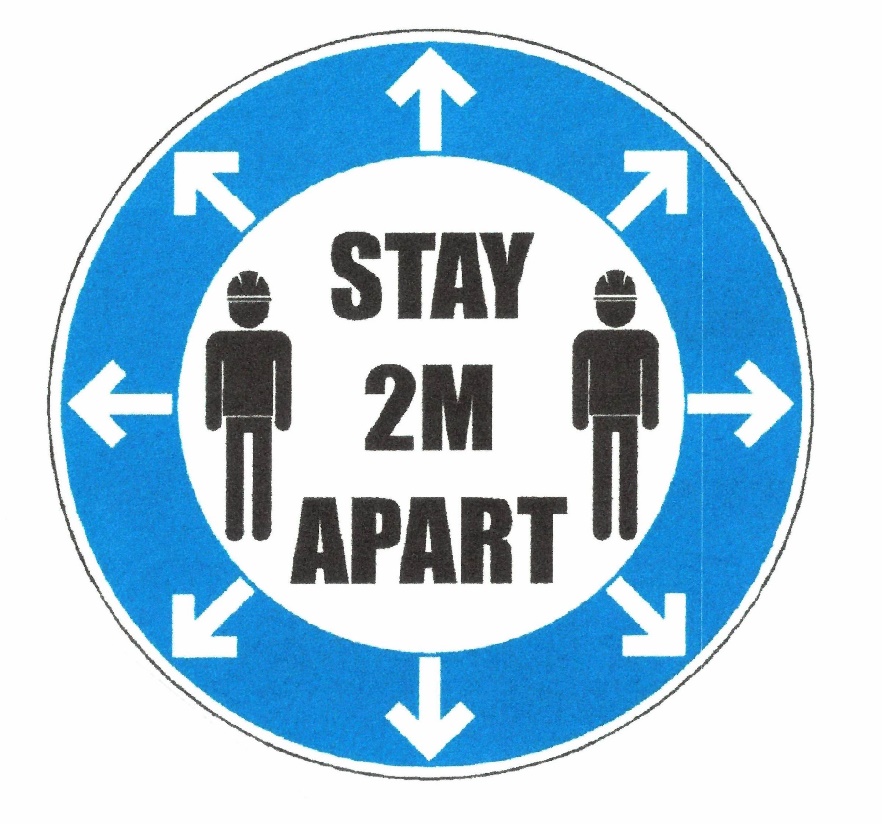 COVID-19: RISK CONTROLS: COMMUNICATION
COVID-19: RISK CONTROLS: MONITORING
Self Monitor: Always be vigilant - a personal responsibility

COVID Monitors appointed on site to;
Coach/remind persons of requirements
Raise issues of repeated non-compliance
COVID-19: RISK CONTROLS: MONITORING
If displaying symptoms persons must report to management & isolate for 7 days

If a member of the household has symptoms they must isolate for 14 days.

If in doubt – contact management.

As we all adapt to the “NEW NORMAL” at work, any improvement suggestions from the workforce are encouraged and welcomed.  If you have an improvement suggestion, please bring this to the attention of the COVID Monitor.
COVID-19: RISK CONTROLS:
THIS RISK IS SERIOUS
Site monitoring will be carried out with a focus on COVID controls:
Continuous daily inspections
Site Management & Senior Management reports
Health & Safety inspections & audits
Directors tours

Link to Scottish Government website: 
https://www.gov.scot/coronavirus-covid-19/